Магнитноелектрически измервателни механизми и уредиИзготвен:Гергана Кременскаспециалност:КСТпоток:11 група:57
Главнометрични магнитоелектрически схеми
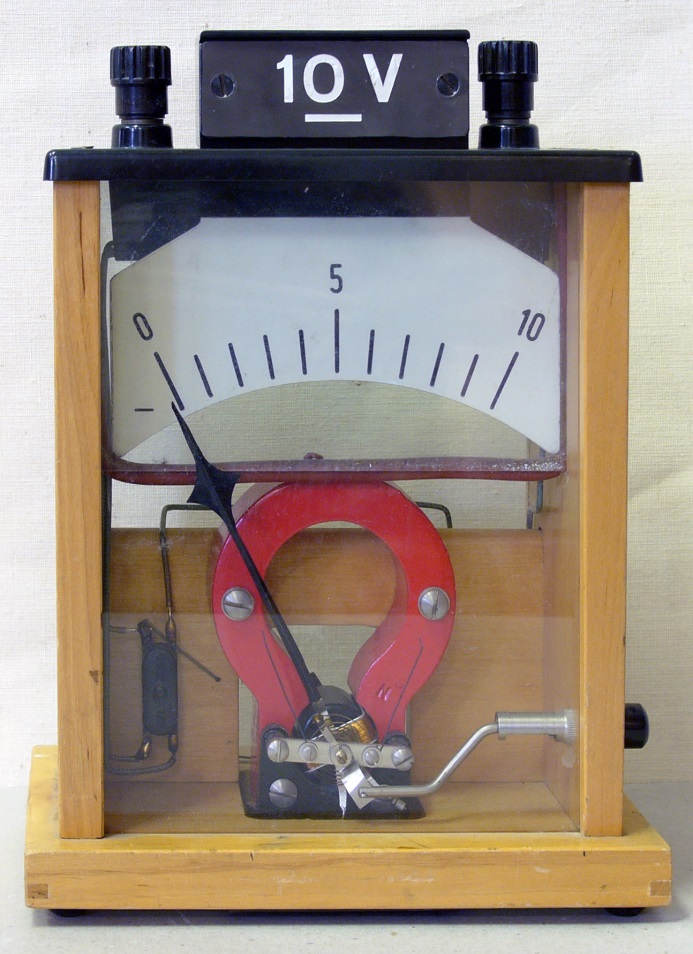 Техния двигателен моментсе дължи на взаимодействиет на токови контури с постоянен магнитен поток,а съпротивлитивлният момент се създава по механичен път.
Тези механизми се използват  в магнитоелектрически амперметри,волтметри и галванометри.
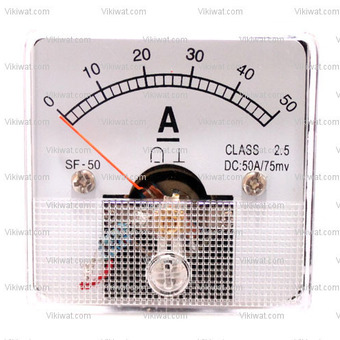 Магнитна система на механизма
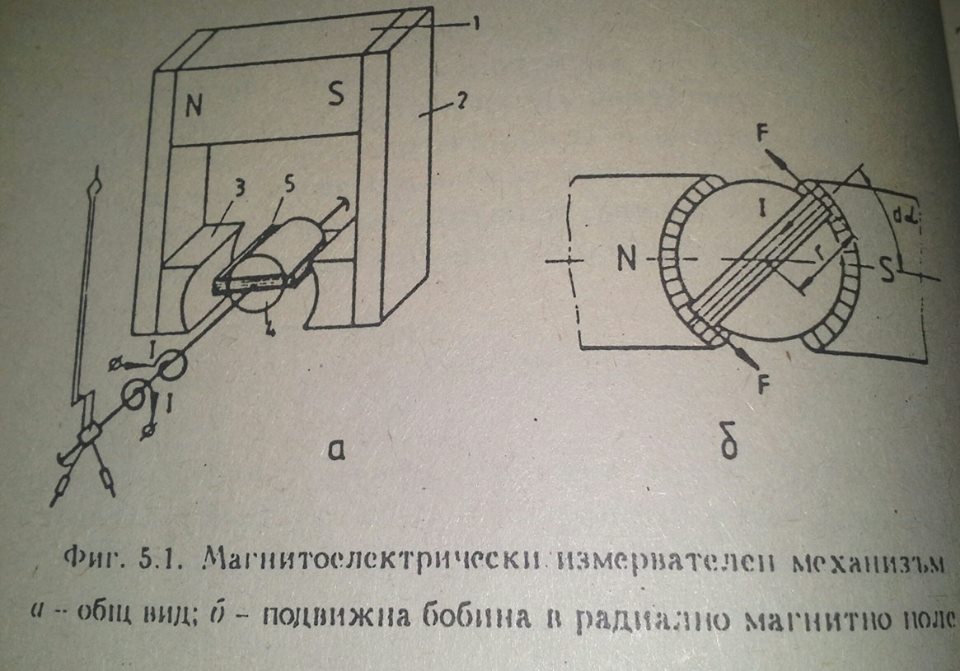 1-Постоянен магнит
2-Ярем
3-Полюсни накрайници(висококонцентрична стомана)
4-Неподвижно цилиндрично ядро.(магнитно мека стомана)
Бобина
ЛОгометрични магнитоелектрически механизми
Съпротивлителният им момент зависи освен от ъгъла на завъртане alpha още и от някаква друга електрическа величина .
Магнитоелектрическите логометричнимеханизми се използват в омметрите и в уреди за измерване на различни неектрически величини.
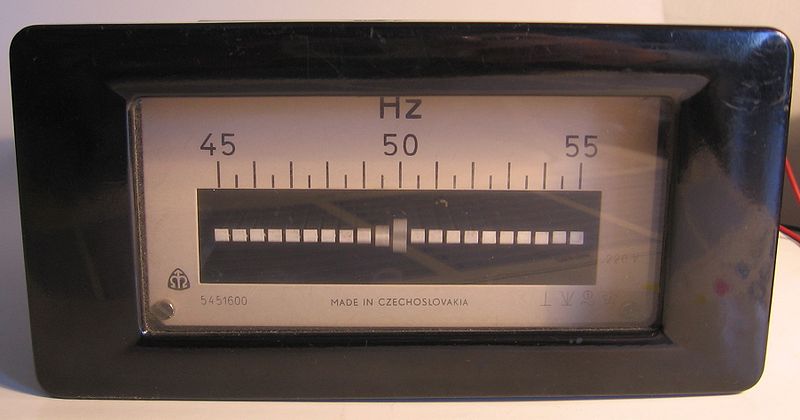 Конструктивно представяне на логометричен изправителен механизъм
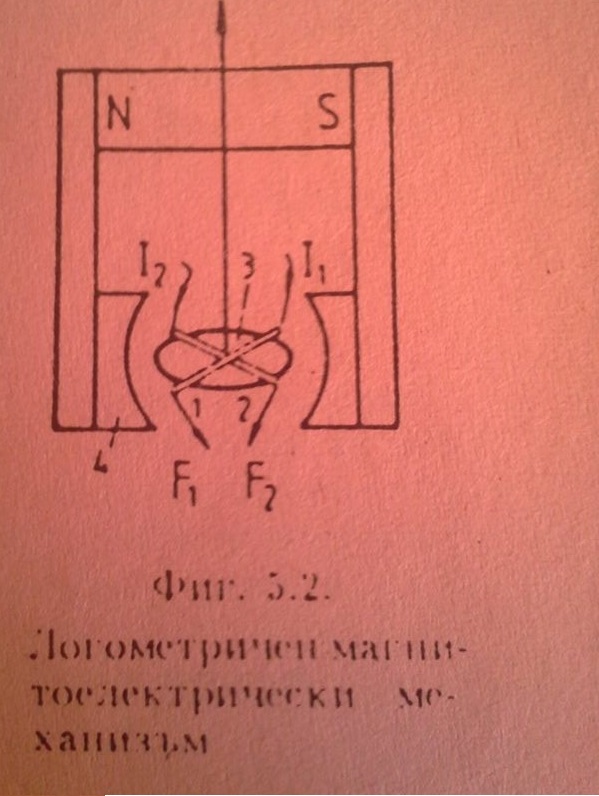 1-2-Бобини (закрепени под ъгъл 5-20)
3-Ядро
4-Полюсни накрайници
Магнитоелектрически амперметри
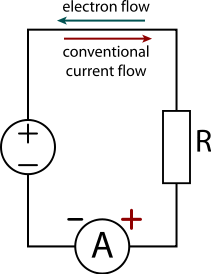 Амперметърът е уред за измерване на силата на електрически ток. Амперметрите заизмерване само на постоянен ток са магнитоелектрически.
Амперметърът се включва във веригата на измервания ток непосредствено или чрез шунт.
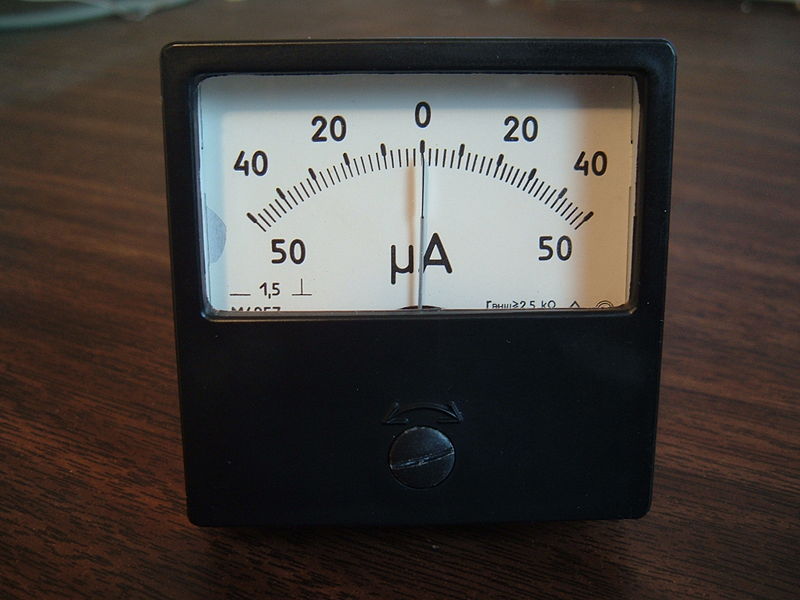 Магнитоелектрически амперметри
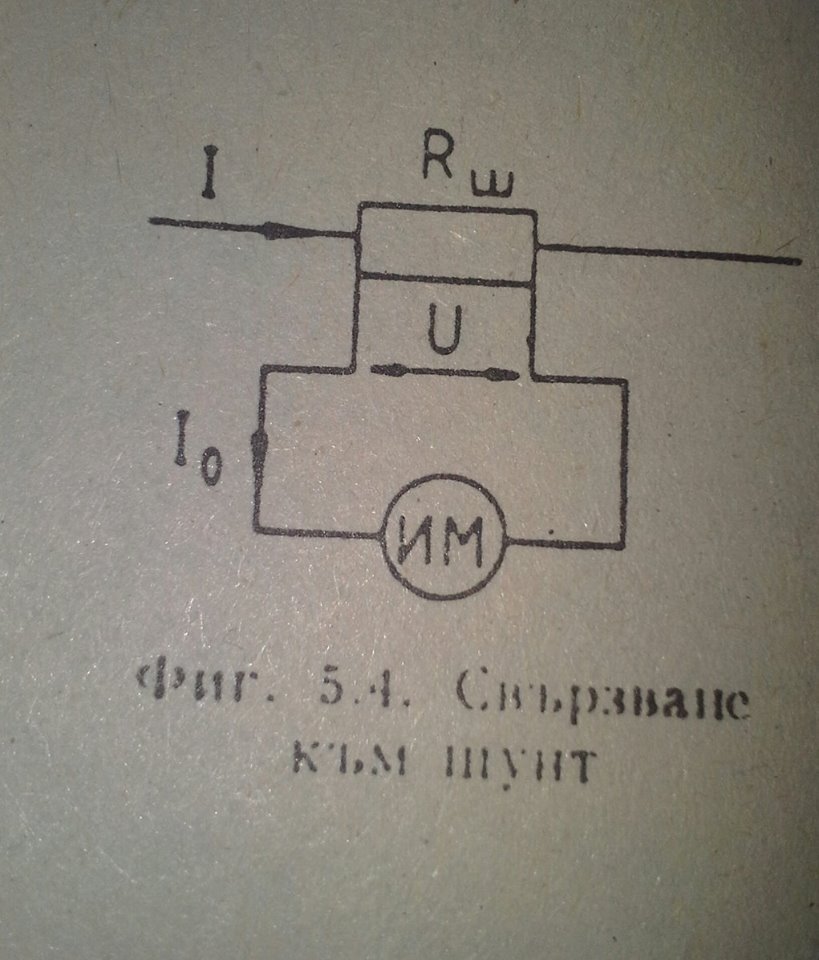 Шунтовете са преобразователи на тока в дадена верига в напражителен пад.
 При ток над 3-5 А те се включват във веригата чрез отделни токови клеми,а измервателният механизъм се свързва към потенциалните им клеми
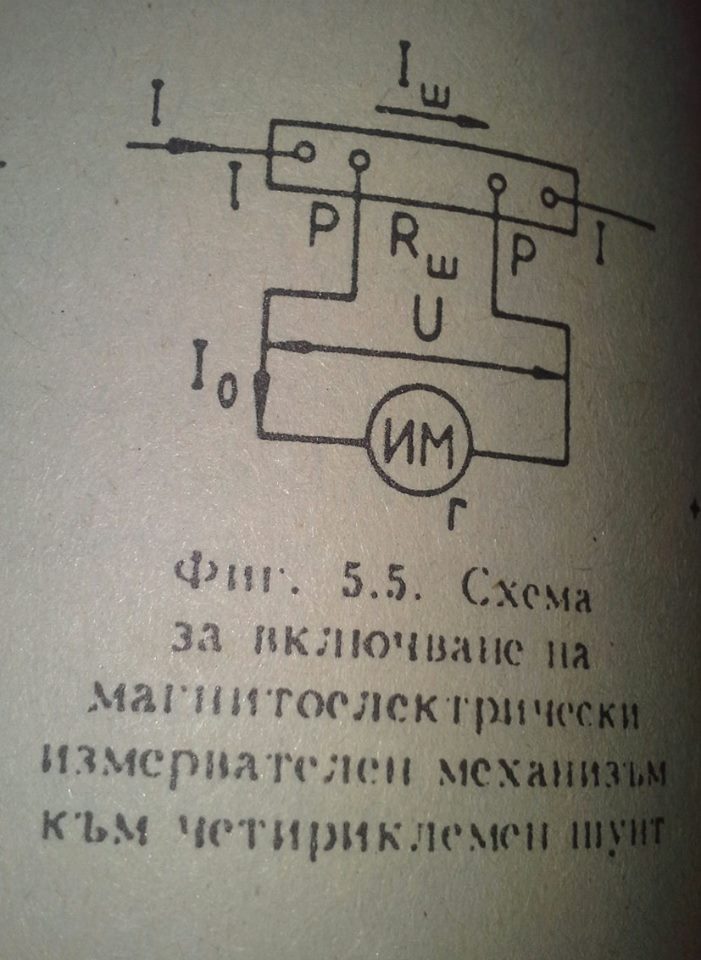 Основни формули
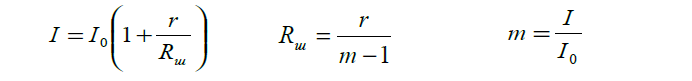 | - измервания ток
|o - тока през маханизма
r – съпротивлението на механизма
m – шунтов множител
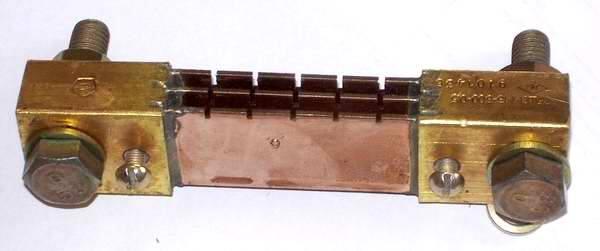 Шунт
Използват се за разширяване на обхвата на фабричните магнитоелектрически амперметри.
Те се изработват от мангании.
Шунтовете могат да бъдат вътрешни и външни.
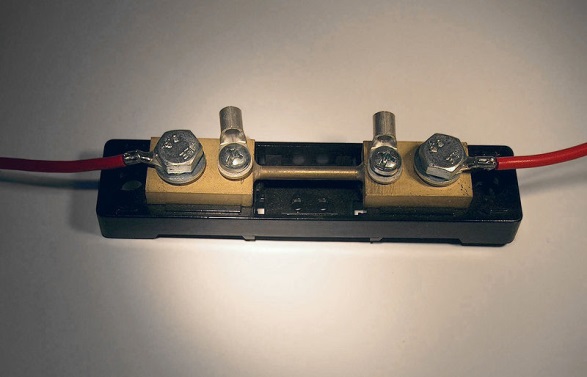 Магнитоелектрически волтметри
Волтметърът е уред за измерване на електрическо напрежение. Волтметрите за постоянно напрежение са магнитоелектрически.
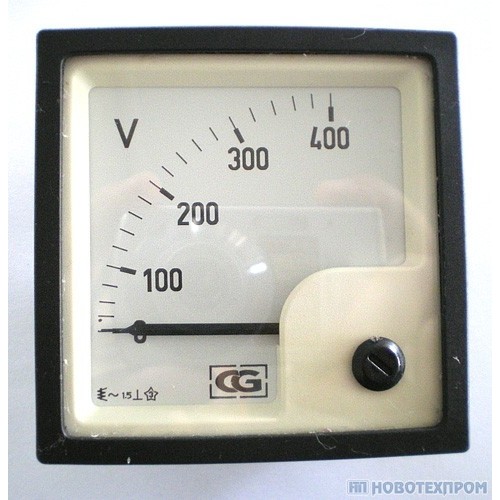 Магнитоелектрически волтметри
Волтметърът се включва в електрическа верига паралелно на  консуматора и има голямо вътрешно съпротивление. 
Обхватът му се разширява чрез последователно свързан добавъчен резистор, делители на напрежение или напрежителни измерителни
трансформатори.
Основни формули
Rд – Съпротивление на допълнителен резстор;
Uн -Номинално напрежение;
Uн‘ – Ново номинално напрежение;
r -  Съпротивлвние на механизма;
Rv – Собствено съпротивление;
Ri – Вътрешно съпротивление на източника на е.д.н.  Е;
Rм – Товарно съпротивление;
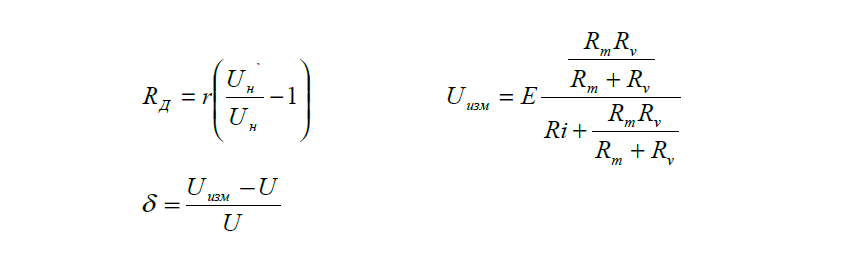 Резистори
Изработват се от изолиран манганинов проводник;
Те могат да бъдат вътрешни (до 600V) и външни;
Допълнителните манганинови резистори във волтметрите спомагат за намаляването на температурната грешка;
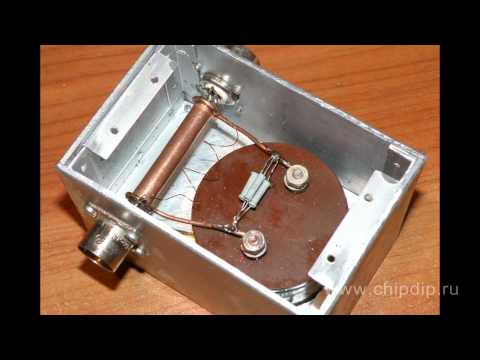 Недостатаци
Малкото им допустимо токово претоварване ,понеже токът се подава към подвижна бобина чрез фини елементи.
Обикновено стандартите изискват електромеханините измервателни уреди да издаржат до шесткратни моментни претоварвания.